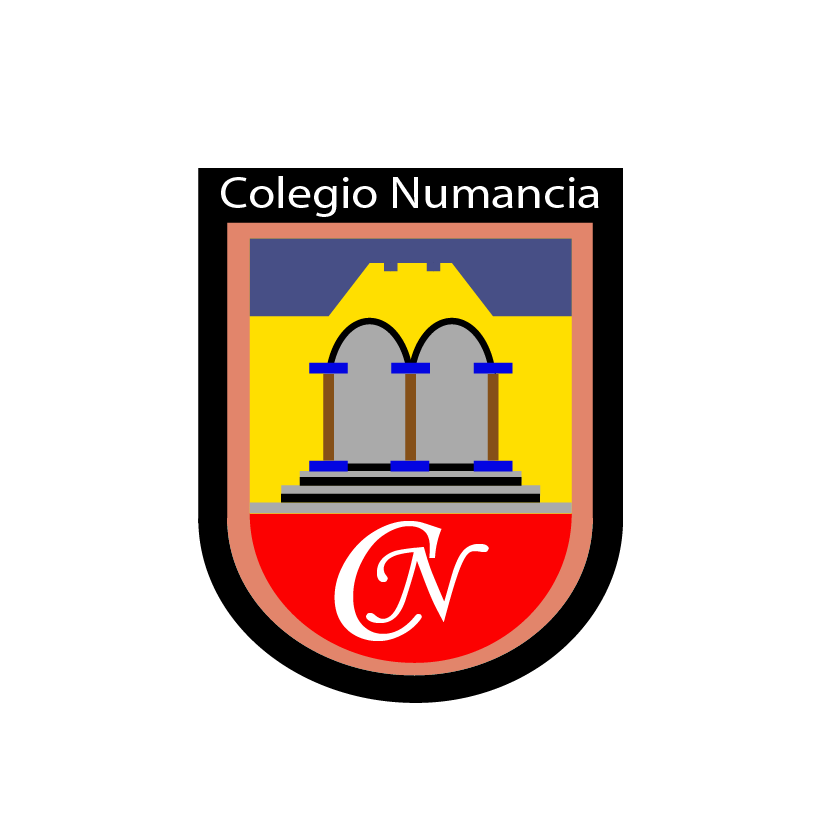 Lenguaje y ComunicaciónComprensión LectoraEjercitación
Quinto Básico
Profesora Pamela Orellana
Clase N°2
03-03-2021
Objetivo
Comprender un cuento aplicando estrategias de comprensión lectora.
(Escribir en el cuaderno)
Ruta de aprendizaje
Objetivo
Lectura
Activación
Autoevaluación
Actividades
Revisión
Activación
LA ESTATUA
Lee el título, luego…
Piensa e imagina… ¿Qué sucederá en el relato?
La estatua (escribir en el cuaderno el título)
Cierta vez, entre las colinas, vivía un hombre poseedor de una estatua cincelada por un anciano maestro. Descansaba contra la puerta cara al suelo. Y él nunca le prestaba atención.
 
   Un día pasó frente a su casa un hombre de la ciudad, un hombre de ciencias. Y advirtiendo la estatua, le preguntó al dueño si la vendería.
 
- ¿Quién desea comprar esta horrible y sucia estatua? -respondió el dueño, riéndose.
 
- Te daré esta pieza de plata por ella -dijo el hombre de la ciudad.
 
   El otro quedó atónito, confundido, pero complacido.
La estatua fue trasladada a la ciudad sobre el lomo de un elefante. Y luego de varias lunas el hombre de las colinas visitó la ciudad y, mientras caminaba por las calles, vio a una multitud ante un negocio, y a un hombre que a voz en cuello gritaba.
 
   - Acérquense y contemplen la más hermosísima, la más maravillosa estatua del mundo entero. Solamente dos piezas de plata para admirar la más extraordinaria obra maestra.
 
   Al instante, el hombre de las colinas pagó dos piezas de plata y entró en el negocio para ver la estatua que el mismo había vendido por solo una pieza de ese mismo metal.
 
                                                                                       Gibrán Jalil Gibrán
 
Vocabulario.
cincelada: esculpida. labrada.
Actividad N°1Completa según corresponda.(Realiza la actividad en el cuaderno)
Actividad N°2Marca la alternativa correcta.(Escribe solo la respuesta en el cuaderno)
Actividad N°3Dibuja la estatua y escribe 4 características que la describan.(Cuaderno)
Autoevaluación
¿Qué ejercité en  la clase de hoy?
¿Qué debo reforzar?
¡¡¡Muy Buen Trabajo!!!